HRSA and Addressing Co-Morbidities and Sociostructural Barriers to Improve Health Outcomes
September 15, 2016

April Stubbs-Smith, MPH
Director, Division of Domestic HIV Programs
Office of Training and Capacity Development
HIV/AIDS Bureau
Health Resources and Services Administration
[Speaker Notes: I will give you an overview of HRSA’s Ryan White HIV/AIDS Program and then focus on Hepatitis C, specifically, a new initiative called: Jurisdictional Approach to Curing Hepatitis C among HIV/HCV Coinfected People of Color]
Health Resources and Services AdministrationHIV/AIDS Bureau
Vision
 Optimal HIV/AIDS care and treatment for all 

Mission
Provide leadership and resources to assure access to and retention in high quality, integrated care and treatment services for vulnerable people living with HIV/AIDS and their families
RWHAP Moving Forward
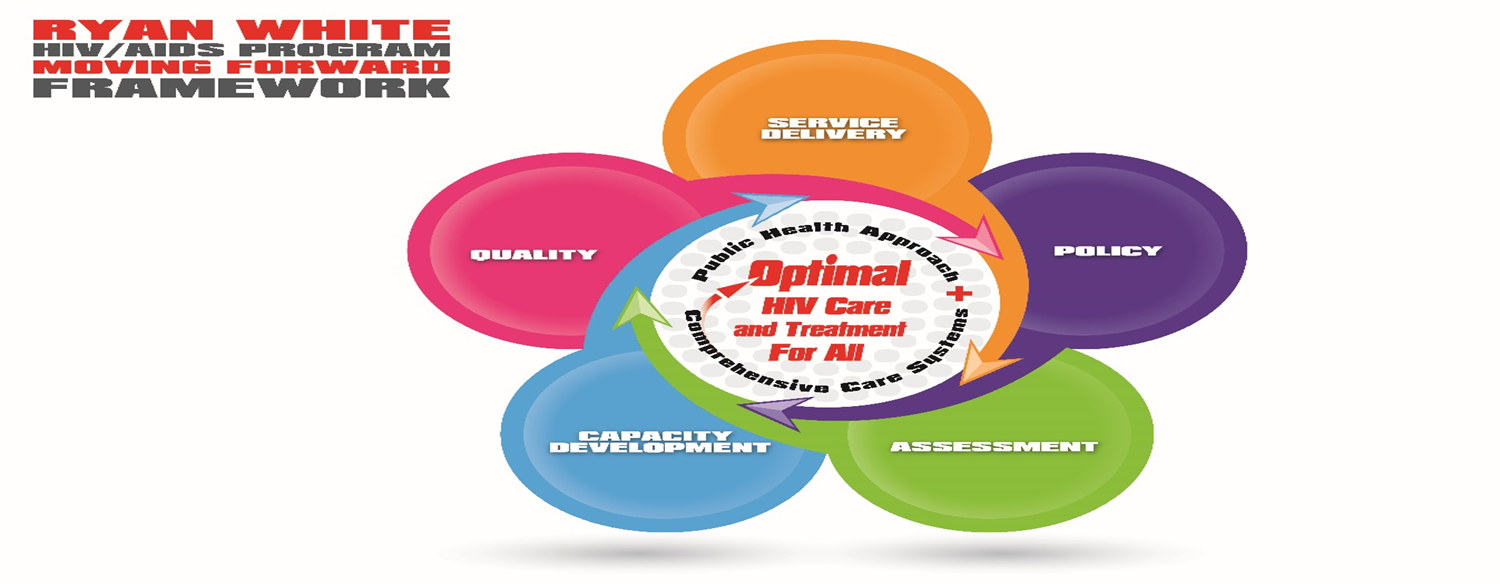 Public health approach to provide a comprehensive system of care 

Ensure low-income people living with HIV (PLWH) receive optimal care and treatment
[Speaker Notes: FY15: at $2.32 billion
Remember why this program exists. It is to provide high-quality HIV care and treatment services to low-income PLWH.  

RWHAP has an important role to play in the public health response to HIV. Our clients achieve higher rates of viral suppression than PLWH receiving services elsewhere.  

When a person is virally suppressed, they are far less likely to transmit HIV to others.]
RWHAP: Data on Underserved Populations
[Speaker Notes: April – these next few slides are to briefly provide a framing context of the data on special populations in the RWHAP.]
Ryan White HIV/AIDS Program Clients (non-ADAP), by Race/Ethnicity, 2014—United States and 3 Territories
* Hispanics/Latinos can be of any race.
[Speaker Notes: Nearly three-quarters of RWHAP clients are from racial/ethnic minority populations. In 2014, of the 507,562 clients with reported race/ethnicity information, 47.2% self-identified as black/African American, 22.2% Hispanic/Latino, and less than 2% each American Indian/Alaska Native, Asian, Native Hawaiian/Pacific Islander, and persons of multiple races. Whites accounted for 27.0% of clients. The percentage distribution has remained consistent since 2010.

Hispanics/Latinos can be of any race.

In 2014, 64.2% of the 473,483 RWHAP clients with income information were living at or below 100% of the federal poverty level (FPL), a combined total of 76.3% of clients were living ≤138% FPL (the qualification level for Medicaid eligibility under the Patient Protection and Affordable Care Act).]
RWHAP Clients (non-ADAP), Viral Suppression by Race/Ethnicity2010‒2014—United States and 3 Territories
Viral suppression: ≥1 OAMC visit during the calendar year and ≥1 viral load reported, with the last viral load result <200 copies/mL.
Source: HRSA, HIV/AIDS Bureau, Annual Client-Level Data Report, Ryan White Services Report, 2014CCC
[Speaker Notes: Looking at the rates viral suppression by race/ethnicity…

The scale for viral suppression is from 60% to 90%

Viral suppression lowest in Blacks with Asians having the highest rates of suppression.]
RWHAP Clients (non-ADAP), Viral Suppression among MSM 2014—United States and 3 Territories
Note: N represents the total number of clients in the specific subpopulation.
Viral suppression: ≥ 1 outpatient ambulatory medical care visit during the calendar year and ≥1 viral load reported, with the last  viral load result <200 copies/mL.
RWHAP Clients (non-ADAP), Viral Suppression Among Women2014—United States and 3 Territories
Note: N represents the total number of clients in the specific subpopulation.
Viral suppression: ≥ 1 outpatient ambulatory medical care visit during the calendar year and ≥1 viral load reported, with the last  viral load result <200 copies/mL.
Jurisdictional Approach to Curing Hepatitis C among HIV/HCV Coinfected People of Color
[Speaker Notes: NHAS 2020/PEPFAR 3.0: Maximize HRSA HAB expertise and resources to operationalize NHAS 2020 and PEPFAR 3.0. This includes utilizing our RWHAP and PEPFAR legislations, resources, staff and recipient expertise, national leadership, and partnerships to achieve the goals of NHAS 2020 and PEPAR 3.0. 
Examples of focus areas/activities: 
• HRSA and HAB level PrEP Workgroups 
• RWHAP Part A HIV Continuum of Care Learning Collaborative Initiative 
• Global program work in health workforce development and health systems strengthening in the four Fragile States 
• Continuous engagement of HAB staff expertise for the development and implementation of NHAS and PEPFAR activities 
 
Leadership: Enhance and lead national and international HIV care and treatment through evidence-informed innovations, policy development, health workforce development, and program implementation. 
Examples of focus areas/activities: 
• Presenting at the USCA and other high profile meetings to disseminate HRSA policies, HIV care and treatment information and best practices 
• Convening the Ryan White HIV/AIDS Program Consultation on Clinical Quality Measurement of Retention in HIV Medical Care 
• Staff engagement with opportunities for leadership through workgroups, special projects, Cooperative Agreement and/or contract lead, etc. as well as HRSA leadership training 
• Focusing on leadership development by and for people living with HIV 
• Development of the National HIV Curriculum with the AETC National Resource and Coordination Center 
• Dissemination of best practices through the SPNS Dissemination of Evidence Informed Interventions to Improve Health Outcomes along the HIV Care Continuum Initiative (DEII) 
• Developing an HIV health care workforce strategy 
• Resilient and Responsive Health Systems in fragile countries
 
Partnerships: Enhance and develop strategic domestic and international partnerships internally and externally. This includes promoting better collaboration across Divisions, Bureaus/Offices, and HHS OpDivs and other federal agencies in design and implementation of data utilization, programmatic initiatives, communications, and policy development to support service integration and to utilize HRSA, HAB, and partner resources most effectively. 
Examples of focus areas/activities: 
• Strategic partnerships development work focusing on CDC,SAMSHA, CMS, and HOPWA 
• Internal HRSA strategic partnership work with BPHC on service delivery; BHW for workforce development; MCHB for adolescent health and maternal and child health 
• Overall Hepatitis C focus and SMAIF Hepatitis C initiative working with BPHC, CDC, and OHAIDP 

Integration: Integrate HIV prevention, care, and treatment in an evolving healthcare environment. This includes maximizing opportunities afforded by the healthcare system for preventing infections, increasing access to quality HIV care, and reducing HIV-related health disparities. 
Examples of focus areas/activities: 
• Quality Management Programs and Quality Measures in the RWHAP and Medicaid 
• SPNS Health Information Technology 
• Integrated HIV Prevention and Care Plans, including the Statewide Coordinated Statement of Need 
• Leveraging opportunities offered by health delivery system reform 
 
Data Utilization: Use data from program reporting systems, surveillance, modeling, and other programs, as well as results from evaluation and special projects efforts to target, prioritize, and improve policies, programs, and service delivery. 
Examples of focus areas/activities: 
• Continue to document outcomes of the RWHAP and delineate health disparities 
• Provide technical assistance to grantees and staff to enhance their capacity 
• Focus programmatic, cooperative agreements, and special study investment on specific population focus based on data, e.g. youth, black men who have sex with men, transgender individuals to improve health outcomes 
• SPNS Health Information Technology investments 
 
Operations: Strengthen HAB administrative and programmatic processes through Bureau-wide knowledge management, innovation, and collaboration. This includes supporting excellence in HIV care and treatment service delivery and programs by ensuring efficient business and scientific administration, implementing effective communication and policies, and enhancing the skills of current staff. 
Examples of focus areas/activities: 
• Streamline and improve the site visit, non-site visit, and conference planning processes for travel 
• Enhancing communication mechanisms for external and internal stakeholder with an emphasis on staff communications 
• Improving SharePoint functionality for workflow processes and information management 
• Improving EHB functionality for workflow, dashboard utilization, and reports]
Why Should HIV Providers Care About HCV?
Many patients have both HIV and HCV
Estimated 20-25% of PLWH in the U.S. are co-infected with HCV
Among HIV+ injection drug users (IDUs): up to 80-90% co-infected with HCV (HCV is usually acquired before HIV)
If 20-25% are coinfected with HCV, then at least 100,000 HIV/HCV coinfected individuals are served by the RWHAP annually.
Having HIV accelerates liver damage
PLWH are dying of liver disease
Liver disease is a leading cause of non-AIDS death among PLWH
Ragni MV and Belle  SH.  J Infect Dis 2001;183:1112–5. Weber et al for the D:A:D Study Group.  Arch Intern Med. 2006;166:1632-1641. Spradling PR et al.  J Acquir Immune Defic Syndr 2010;53:388-396.
[Speaker Notes: All RWHAP Parts (A, B, C, D, F) will need to work together to leverage the comprehensive public health approach and achieve the goal of curing HCV in the RWHAP.
There is a legislative provision that RWHAP programs, under provision of certain counseling services, that screening and counseling for HCV be provided.]
Models of Care for HCV Treatment Among HIV/HCV Coinfected Patients
Primary care delivery with expert back-up
Integrated care without a designated HCV clinic (expert consultation used for severe complications)
Integrated care with a designated HCV clinic internally
Co-located care with specialist who manages treatment at Ryan White clinical site
SPNS Hepatitis C Treatment Expansion Initiative
http://hab.hrsa.gov/abouthab/special/spnshepatitisc.html
[Speaker Notes: HRSA released a program letter in 2015 on the importance of the provision of HCV services with RWHAP funds. Grantees cannot pay for HCV medications, however, with RWHAP funds.
http://hab.hrsa.gov/manageyourgrant/hcvmeds022015.pdf]
Initiative: Jurisdictional Approach to Curing Hepatitis C among People of Color Living with HIV
Funded by FY 2016 Secretary’s Minority AIDS Initiative Fund
Jurisdictional Sites
Up to $650,000 per year for 3 years
2 RWHAP Part A
2 RWHAP Part B
Evaluation and Technical Assistance Center
Up to $550,000 per year for 3 years
[Speaker Notes: [Added by April] – Specifically mention that this funding is provided through FY2016 SMAIF]
Target Population for HCV Initiative
Populations of interest include people of color living with HIV that have a high prevalence of coinfection with HCV
Inclusive of Blacks/African Americans, Latinos/as, American Indians/Alaska Natives
People who inject drugs (PWID)
Men who have sex with men (MSM)
[Speaker Notes: Focus on minority populations is on PWID and MSM]
Purpose: Jurisdictional Sites
Increase jurisdiction-level capacity to provide comprehensive screening, care and treatment of hepatitis C (HCV) among HIV/HCV coinfected people of color
Increase numbers of HIV/HCV coinfected people of color who are diagnosed, treated, and cured of HCV infection
Purpose: HIV/HCV Evaluation TA Center
TA/CBA: Provide technical assistance and capacity building (TA/CBA) to the RWHAP Parts A and B jurisdictions funded in achieving goal of a centrally coordinated, comprehensive system of HCV screening, care, and treatment among people of color living with HIV (PLWH)
Multisite Evaluation: Design and implement a rigorous multisite evaluation to assess the implementation of the four comprehensive HCV screening, care, and treatment systems
Publication and Dissemination: Lead and coordinate the efforts for publication and dissemination of best practices, lessons learned, and other findings from the initiative
THANK YOU!
April Stubbs-Smith, MPH
Director, Division of Domestic HIV Programs
HRSA/HAB/Office of Training and Capacity Development
301-443-7813
Astubbs-smith@hrsa.gov